证道
谁愿“先”舍己
证道：陈梁兆琪 师母
[Speaker Notes: 请注意修改证道题目和讲员
标题为42正文字体66。]
1. 引言
如何处理意见不同而发生的不和呢？
世俗方法与保罗教导的方法有什么不同？
两者带来什么不同的结果？
[Speaker Notes: 讲道内容可在周五晚上或周六早上从同工处获得。
请尽量在周六14点之前将讲道内容更新。
牧师提供的讲道大纲是繁体字的，请尽量转换成简体字。推荐网站：http://www.hao123.com/haoserver/jianfanzh.htm
正文内容是由牧师逐项播放的，请为每项内容加入动画。
请保持正文对齐，标题为36，字体34。]
2. 经文理解
保罗写信给腓立比教会的原因：
感谢：腓立比的信徒差派以巴弗提将物资送给被下到监狱的他
安慰：表达他没有因为下到监狱而失去信心和传福音的心志。以巴弗提的大病痊愈了，将会回到腓立比去。
教导：腓立比教会有人传假的道理、友阿蝶和循都基发生的争论。
[Speaker Notes: 讲道内容可在周五晚上或周六早上从同工处获得。
请尽量在周六14点之前将讲道内容更新。
牧师提供的讲道大纲是繁体字的，请尽量转换成简体字。推荐网站：http://www.hao123.com/haoserver/jianfanzh.htm
正文内容是由牧师逐项播放的，请为每项内容加入动画。
请保持正文对齐，标题为36，字体34。]
2. 经文理解
友阿蝶和循都基的争论
友阿蝶和循都基是谁？
腓立比教会的同工，社会地位很高，非常能干，各自有一群支持者。保罗在腓立比教会传道时，她们曾出过不少力量。
她们的不和并非私人纷争，而是为教会事工因意见不同而发生不和。由于她们有自己的支持者，这场纠纷隐藏着教会分裂的危机。
[Speaker Notes: 讲道内容可在周五晚上或周六早上从同工处获得。
请尽量在周六14点之前将讲道内容更新。
牧师提供的讲道大纲是繁体字的，请尽量转换成简体字。推荐网站：http://www.hao123.com/haoserver/jianfanzh.htm
正文内容是由牧师逐项播放的，请为每项内容加入动画。
请保持正文对齐，标题为36，字体34。]
2. 经文理解
人的软弱
出现问题：在讨论过程以至结果出来时，加入了自我中心的渴求，带来一些不想发生或极端的情况。
[Speaker Notes: 讲道内容可在周五晚上或周六早上从同工处获得。
请尽量在周六14点之前将讲道内容更新。
牧师提供的讲道大纲是繁体字的，请尽量转换成简体字。推荐网站：http://www.hao123.com/haoserver/jianfanzh.htm
正文内容是由牧师逐项播放的，请为每项内容加入动画。
请保持正文对齐，标题为36，字体34。]
2. 经文理解
保罗看到的问题：
结党：利用大家的支持作为自己的势力
贪图荣耀：希望获得个人的荣耀。
谦卑：自觉高人一等
看自己强过别人：自己是非常，不能退让。
单顾自己的事：她们看“自己”比教会更重要。
[Speaker Notes: 讲道内容可在周五晚上或周六早上从同工处获得。
请尽量在周六14点之前将讲道内容更新。
牧师提供的讲道大纲是繁体字的，请尽量转换成简体字。推荐网站：http://www.hao123.com/haoserver/jianfanzh.htm
正文内容是由牧师逐项播放的，请为每项内容加入动画。
请保持正文对齐，标题为36，字体34。]
2. 经文理解
神的恩典
保罗处理不和提出“谦让的心”（腓4:5）
以基督耶稣的心为心
“他本有神的形像，不以自己与神同等为强夺的；反倒虚己，取了奴仆的形像，成为人的样式；既有人的样子，就自己卑微，存心顺服，以至于死，且死在十字架上。”(腓2:6-8）
[Speaker Notes: 讲道内容可在周五晚上或周六早上从同工处获得。
请尽量在周六14点之前将讲道内容更新。
牧师提供的讲道大纲是繁体字的，请尽量转换成简体字。推荐网站：http://www.hao123.com/haoserver/jianfanzh.htm
正文内容是由牧师逐项播放的，请为每项内容加入动画。
请保持正文对齐，标题为36，字体34。]
2. 经文理解
舍己：舍弃权利，和自我满足。
耶稣基督舍己的奖赏：神将祂升为至高、使荣耀归神。
友阿蝶和循都基的奖赏：
在神面前不指责为罪人
在世人面前，令人刮目相看，得到个人的荣耀。
4.如果你们不做到：在神面前就可指摘为罪人，不诚实，不是神的儿女，被人漠视。
[Speaker Notes: 讲道内容可在周五晚上或周六早上从同工处获得。
请尽量在周六14点之前将讲道内容更新。
牧师提供的讲道大纲是繁体字的，请尽量转换成简体字。推荐网站：http://www.hao123.com/haoserver/jianfanzh.htm
正文内容是由牧师逐项播放的，请为每项内容加入动画。
请保持正文对齐，标题为36，字体34。]
3. 实践
实践“舍己”
1. 不可结党：致力维持合一
2. 谦卑：感谢神赐你拥有的
3. 看别人比自己强：学习退让。
4. 不要单顾自己的事：关心别人需要，为合一。
5. 不可贪图荣耀：从神里面得到满足！
[Speaker Notes: 讲道内容可在周五晚上或周六早上从同工处获得。
请尽量在周六14点之前将讲道内容更新。
牧师提供的讲道大纲是繁体字的，请尽量转换成简体字。推荐网站：http://www.hao123.com/haoserver/jianfanzh.htm
正文内容是由牧师逐项播放的，请为每项内容加入动画。
请保持正文对齐，标题为36，字体34。]
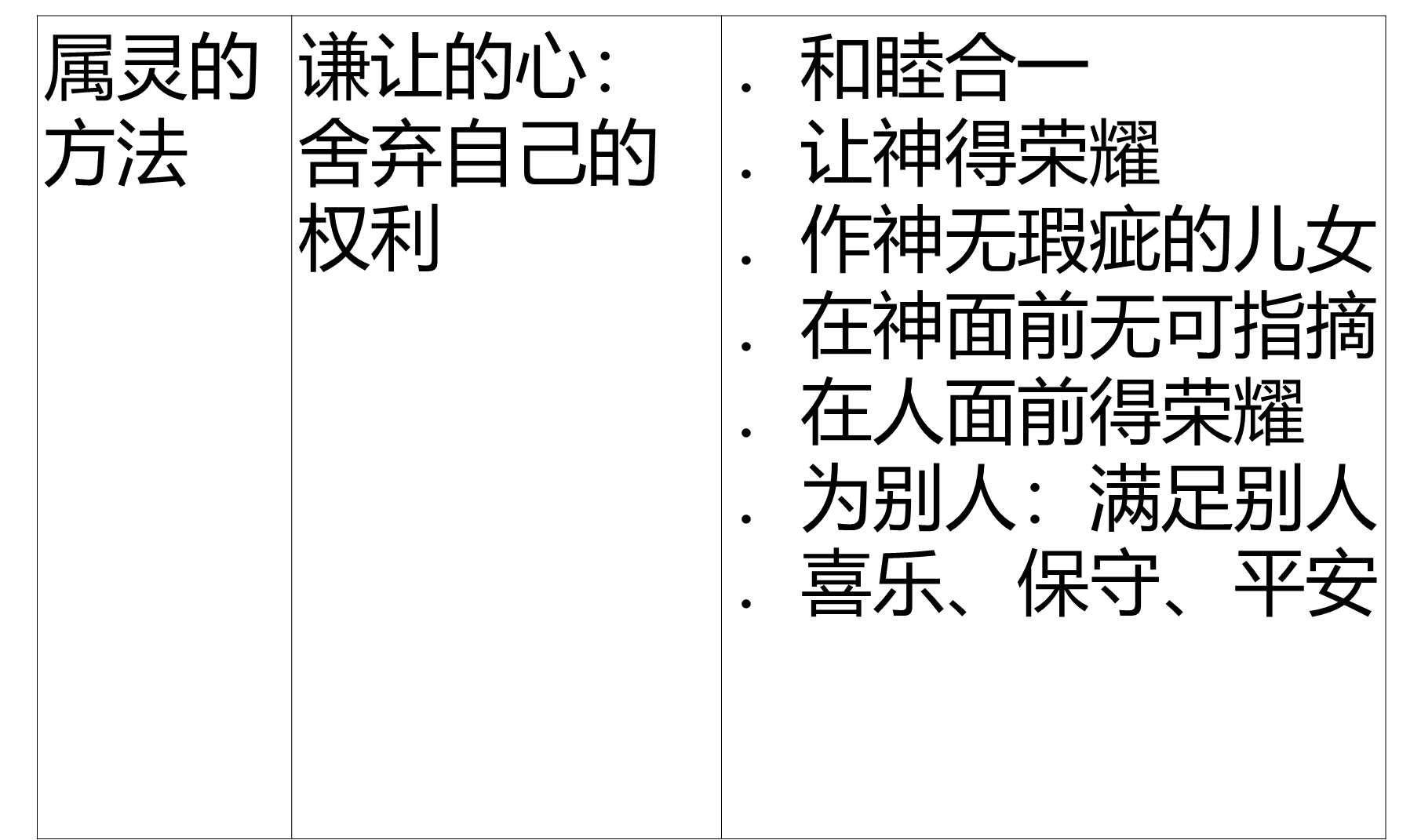 [Speaker Notes: 讲道内容可在周五晚上或周六早上从同工处获得。
请尽量在周六14点之前将讲道内容更新。
牧师提供的讲道大纲是繁体字的，请尽量转换成简体字。推荐网站：http://www.hao123.com/haoserver/jianfanzh.htm
正文内容是由牧师逐项播放的，请为每项内容加入动画。
请保持正文对齐，标题为36，字体34。]
4. 总结
“谁愿先舍己”

真正强的人才能做到舍己，所以“愿意先舍己”的那一个，才是真正刚强，有力量的人

祈祷结束
[Speaker Notes: 讲道内容可在周五晚上或周六早上从同工处获得。
请尽量在周六14点之前将讲道内容更新。
牧师提供的讲道大纲是繁体字的，请尽量转换成简体字。推荐网站：http://www.hao123.com/haoserver/jianfanzh.htm
正文内容是由牧师逐项播放的，请为每项内容加入动画。
请保持正文对齐，标题为36，字体34。]